Module 10: Drugs and Consciousness
Psychoactive Drug
A chemical substance that alters perceptions and mood

Physical Dependence 
Physiological need for a drug
Marked by unpleasant withdrawal symptoms

Psychological Dependence
A psychological need to use a drug
For example, to relieve negative emotions
Big
effect
Response to
first exposure
Drug
effect
After repeated
exposure, more
drug is needed
to produce 
same effect
Little
effect
Large
Small
Drug dose
Dependence and Addiction
Tolerance
Diminishing effect with regular use
The body begins to stop producing these chemicals naturally
Withdrawal
Discomfort and distress that follow discontinued use
Psychoactive Drugs
Depressants
Drugs that reduce neural activity 
Slow body functions 
alcohol, barbiturates, opiates
		Alcohol -Decreases neural dopamine levels 
Stimulants
Drugs that excite neural activity 
Speed up body functions
caffeine, nicotine, amphetamines, cocaine 
Hallucinogens
Psychedelic (mind-manifesting) drugs that distort perceptions and evoke sensory images in the absence of sensory input
LSD
Effects of Drugs
Research tells us that the effects of drugs depends not just on its biological effects, but also on the psychology of the user’s expectations (Ward, 1994).

If one culture assumes that a particular drug produces euphoria and another does not, each culture may find its expectations fulfilled.
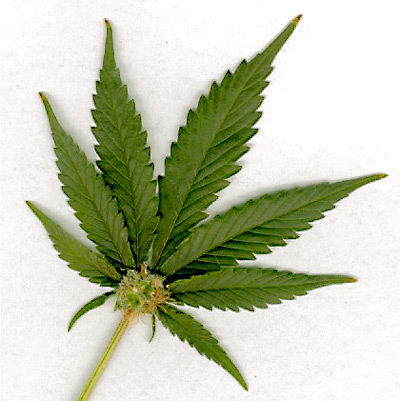 Marijuana seems to be a good example of this, and is currently at the center of national debates as to its value/danger.
Psychoactive Drugs-Depressants
Barbiturates
Drugs that depress the activity of the central nervous system, reducing anxiety but impairing memory and judgment

Opiates
Opium and its derivatives (morphine and heroin)
Opiates depress neural activity, temporarily lessening pain and anxiety
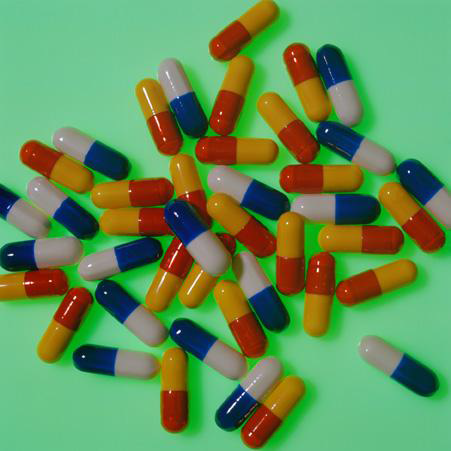 Barbiturates
Barbiturates are tranquilizers--drugs that depress central nervous system activity. 
	Examples: Nembutal, Seconal, Amytal 
	Effects: reducing anxiety and inducing sleep 
	Problems: reducing memory, judgment, and concentration; can lead to death if combined with alcohol
Psychoactive Drugs-Depressants
Narcotics 
		derived from opium plant

Alcohol 

Opiates 
		- opium and its derivatives (morphine 	and heroin) 
		- opiates depress neural activity, 	temporarily lessening pain and anxiety 
	Ex.  Oxycodone (oxycontin)
Opiates: Highly Addictive Depressants
Opiates depress nervous system activity; this reduces anxiety, and especially reduces pain. 
High doses of opiates produce euphoria. 
Opiates work at receptor sites for the body’s natural pain reducers (endorphins). 

Opiates are chemicals such as morphine and heroin that are made from the opium poppy.
Effects of Alcohol Use
Impact on functioning
Slow neural processing, reduced sympathetic nervous system activity, and slower thought and physical reaction 
Reduced memory formation caused by disrupted REM sleep and reduced synapse formation 
Impaired self-control, impaired judgment, self-monitoring, and inhibition; increased accidents and aggression
Effects of Alcohol Use
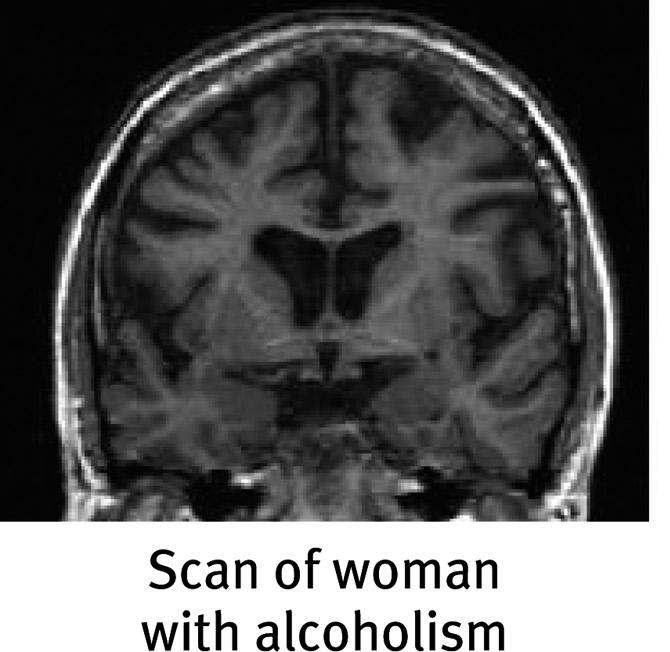 Psychoactive Drugs-Stimulants
Amphetamines (Stimulants)
Drugs that stimulate neural activity, causing speeded-up body functions (body temperature and heart rate) and associated energy and mood changes
Results in short term energy and euphoria
Originally diet drugs
Stimulate both 
		-Dopamine(pleasure system of the brain), 
		-Norepinephrine("flight or fight“) 

Eventually reduces baseline dopamine level, leaving user permanently depressed
Ex:   Cocaine
Caffeine
adds energy 
disrupts sleep for 3-4 hours 
Accelerates heart rate 
	- Constricts blood vessels 
	- Reduces adenosine 

can lead to withdrawal symptoms: if used daily: 
	headaches 
	irritability 
	fatigue 
	difficulty concentrating 
	depression
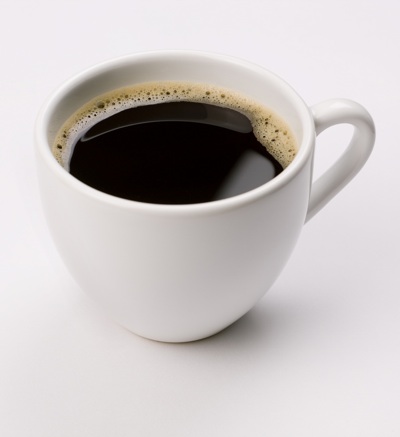 Why do people smoke?
Starting to smoke: invited by peers, influenced by culture and media 
Continuing: positively reinforced by physically stimulating effects 
Not stopping: after regular use, 
	smokers have difficulty 
	stopping because of 
	withdrawal symptoms 
	such as insomnia, 
	anxiety,  and distractibility
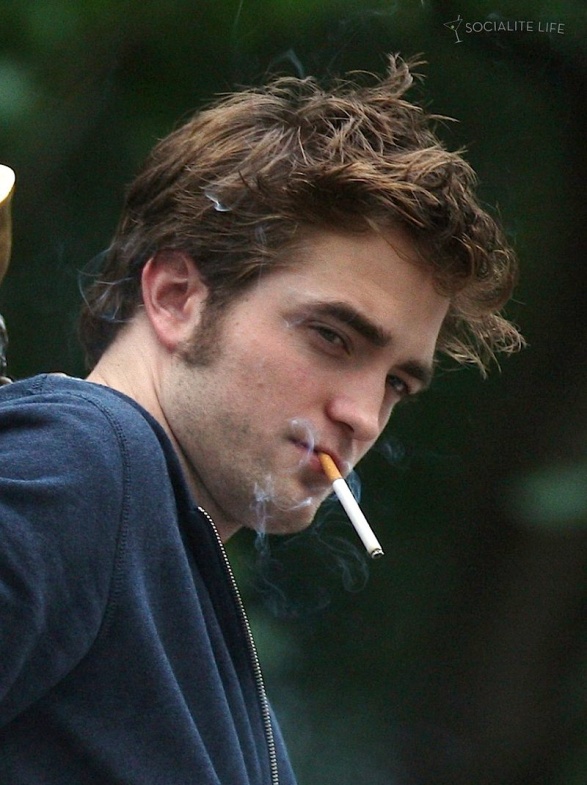 Cocaine Euphoria and Crash
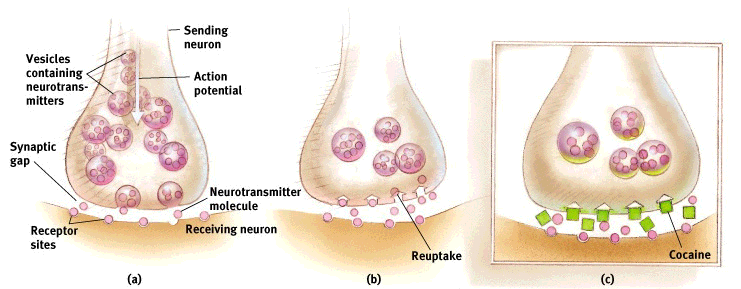 Neurotransmitters carry a message from a sending neuron across a synapse to receptor sites on a receiving neuron
By binding to the sites that normally reabsorb neurotransmitters, cocaine blocks the reuptake of dopamine norepinephrine, and serotonin. The extra neurotransmitters therefore remain in the synapse, intensifying their normal mood.
The sending neuron reabsorbs the excess neurotransmitters molecules, a process called reuptake
Methamphetamine
Methamphetamine triggers the sustained release of dopamine, sometimes leading to eight hours of euphoria and energy. 
What happens next: irritability, insomnia, seizures, hypertension, violence, depression 
“Meth” addiction can become all-consuming.
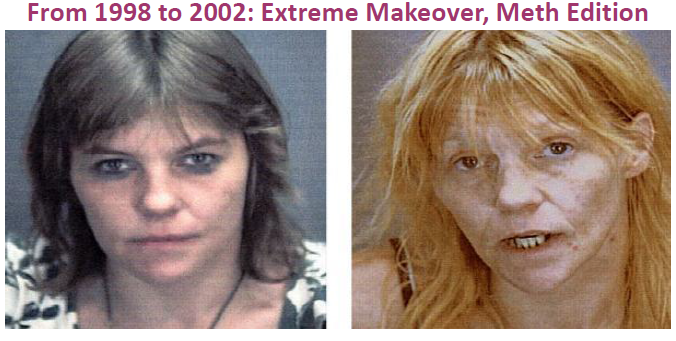 Psychoactive Drugs-Hallucinogens
Ecstasy (MDMA)
Synthetic stimulant and mild hallucinogen
Both short-term and long-term health risks
LSD  
Lysergic acid diethylamide
A powerful hallucinogenic drug
Also known as acid
THC
The major active ingredient in marijuana
Triggers a variety of effects, including mild hallucinations
Ecstasy/MDMA (MethyleneDioxyMethAmphetamine)
Ecstasy is a synthetic stimulant that increases dopamine and greatly increases serotonin. 
Effects on consciousness: euphoria, CNS stimulation, hallucinations, and artificial feeling of social connectedness and intimacy 

What Happens Next? 
In the short run, regretted behavior, dehydration, overheating, and high blood pressure. 
Make it past that, and you might have: 
damaged serotonin-producing neurons, causing permanently depressed mood 
disrupted sleep and circadian rhythm 
impaired memory and slowed thinking 
suppressed immune system
Hallucinogens - LSD
LSD (lysergic acid diethylamide) 
LSD and similar drugs interfere with serotonin transmission. 
This causes hallucinations--images and other “sensations” that didn’t come in through the senses.
Hallucinogens- Marijuana/THC
Marijuana/THC (delta-9-TetraHydroCannabinol) 
Marijuana binds with brain cannabinoid receptors. 
Effect on consciousness: 
		- amplifies sensations 
		- disinhibits impulses 
		- euphoric mood 	
		- lack of ability to sense satiety 

What Happens Next? 
Impaired motor coordination, perceptual ability, and reaction time 
THC accumulates in the body, increasing the effects of next use 
Over time, the brain shrinks in areas processing memory and emotion 
Smoke inhalation damage
Psychoactive Drugs
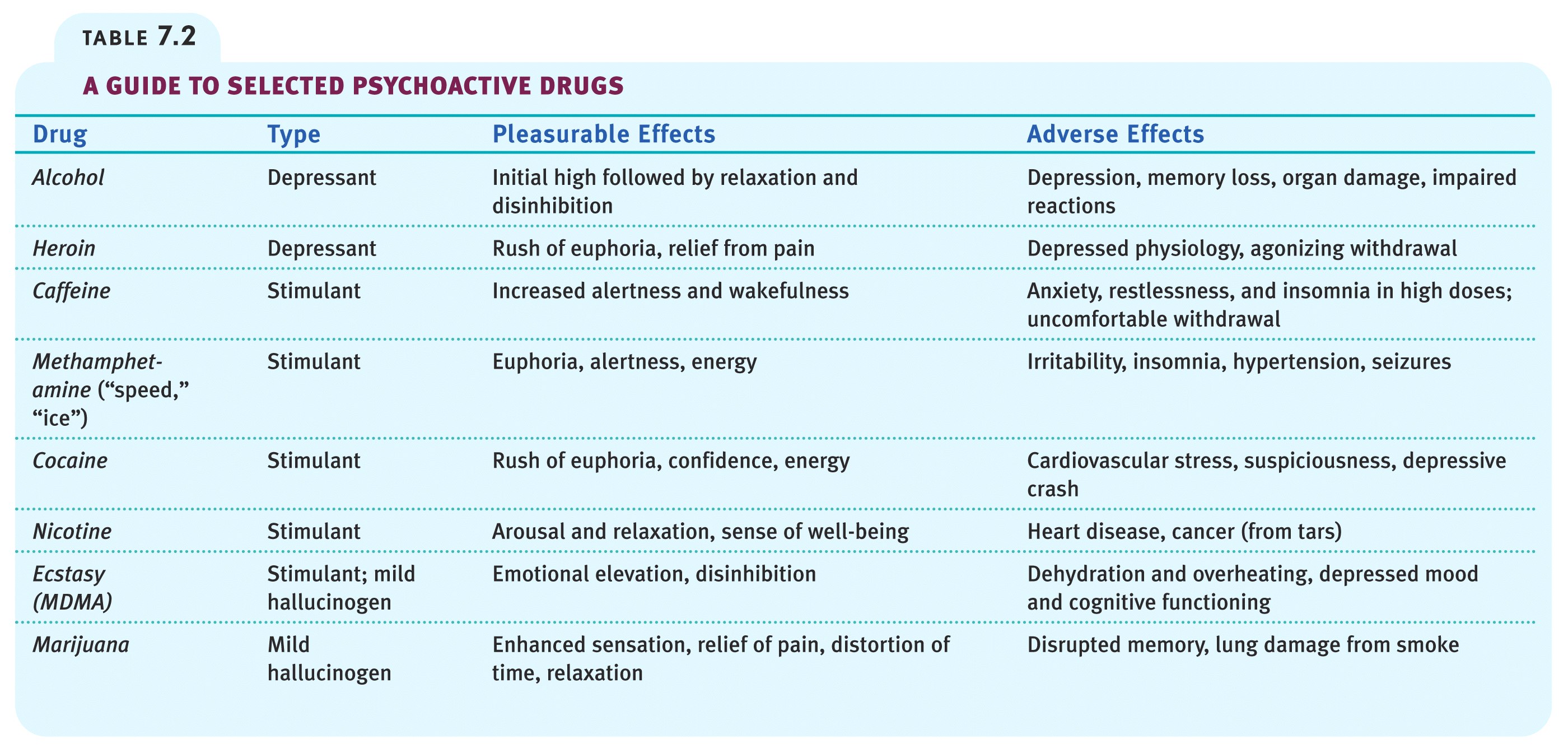 Dependence on a substance (or activity?)
Tolerance: the need to use more to receive the desired effect 
Withdrawal: the distress experienced when the “high” subsides 
Using more than intended 
Persistent, failed attempts to regulate use 
Much time spent preoccupied with the substance, obtaining it, and recovering 
Important activities reduced because of use 
Continued use despite aversive consequences
What can turn drug use into dependence?
Biological factors: dependence in relatives, thrill-seeking in childhood, genes related to alcohol sensitivity and dependence, and easily disrupted dopamine reward system 
Psychological factors: seeking gratification, depression, problems forming identity, problems assessing risks and costs 
Social influences: media glorification, observing peers
80%
70
60
50
40
30
20
10
0
High school
seniors
reporting
drug use
Alcohol
Marijuana/
hashish
Cocaine
1975   ‘77   ‘79    ‘81    ‘83    ‘85    ‘87   ‘89    ‘91   ‘93    ‘95    ‘97   ‘99
Year
Trends in Drug Use
100%
90
80
70
60
50
40
30
20
10
0
Perceived “great risk of
harm” in marijuana use
Percent of
twelfth
graders
Used marijuana
‘75    ‘77    ‘79   ‘81   ‘83    ‘85    ‘87   ‘89   ‘91   ‘93    ‘95   ‘97   ‘99
Year
Perceived Marijuana Risk